Mississippi Secretary of State’s Office


Online Voter
Registration Overview

October 30, 2014
Online Voter Registration
Fast and easy method to register to vote or to update an existing registration
Application transmitted electronically
Can be available on smart phones and other mobile devices
Signature obtained from driver’s license/state identification database
Online Voter Registration
States with Online Voter Registration:
Arizona (2002)
Washington (2007)
Kansas (2009)
Colorado (2010)
Indiana (2010)
Louisiana (2010)
Oregon (2010)
Utah (2010)
New York (2011)
California (2012)
Maryland (2012)
Nevada (2012)
Nevada (2012)
South Carolina (2012)
Virginia (2013)
Connecticut (2014)
Delaware (2014)
Georgia (2014)
Illinois (2014)
Missouri (2014)
Hawaii (passed 2012)
Massachusetts (passed 2014)
Nebraska (passed 2014)
West Virginia (passed 2013)
Limited Online Registration: 
Michigan
New Mexico
Ohio
Cost and Savings
Average cost is $250,000 to $750,000
Built internally or contracted
Features

Kansas and California 

Arizona savings: 
83 cents for paper registration
 3 cents for online registration

California savings of approximately $2.34 per online registration
Voter Roll Accuracy
Less data entry errors

Identity information verified before processing

Easier for voters to update information
Online Voter Registration System
Signature requirement
No match or no signature available

Process very similar to paper registrations
Security
Not directly connected to voter roll database
Multiple screens
No unnecessary personal information
Data encryption and data logs
Minimum time
Only state to report any issues is Washington
General website security; no issues with registrations
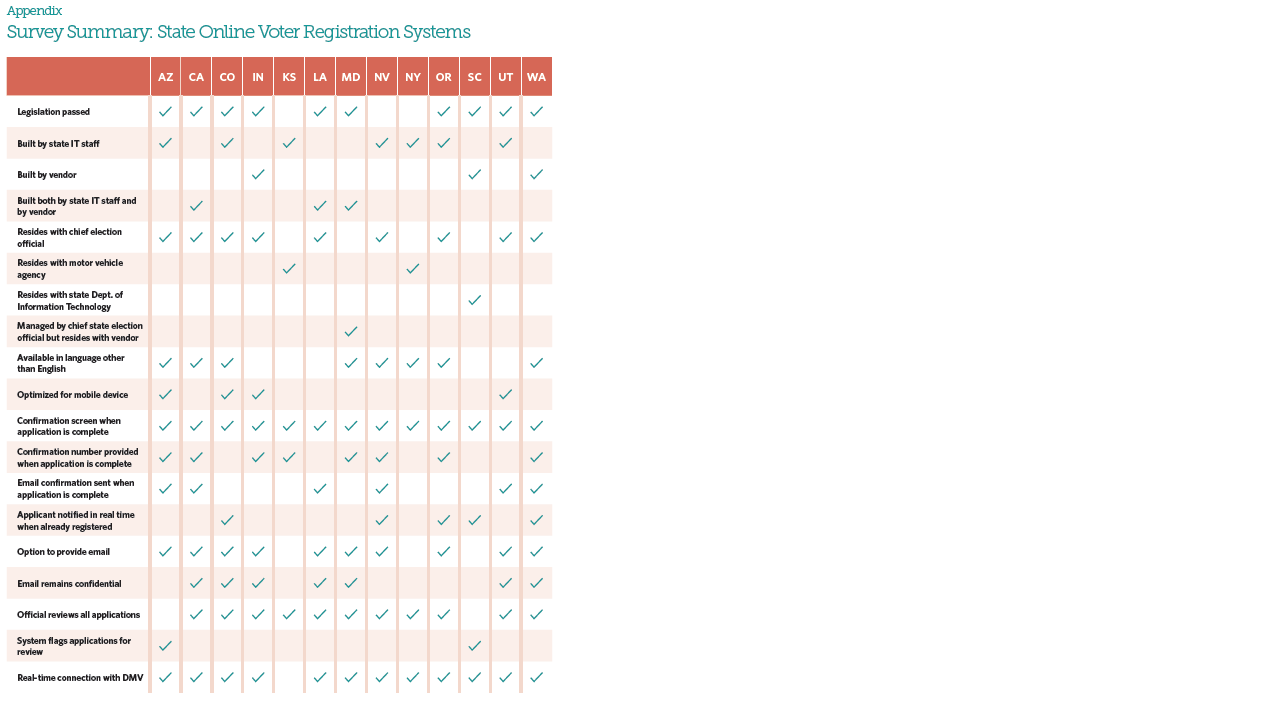 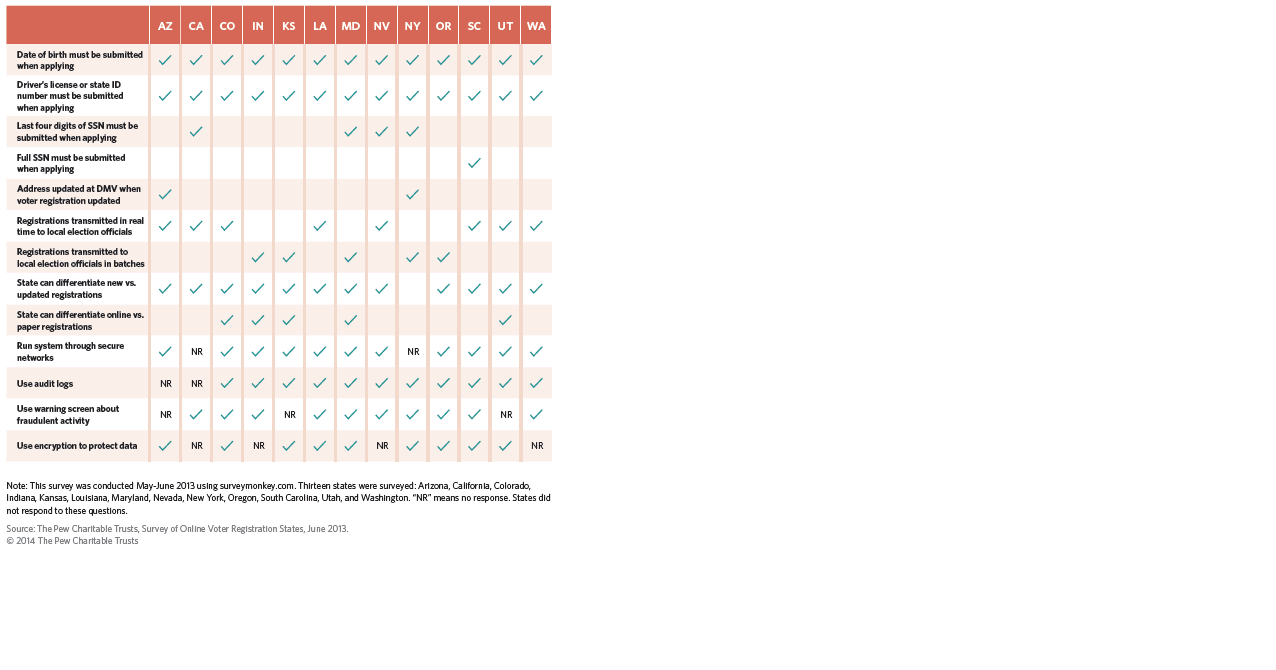 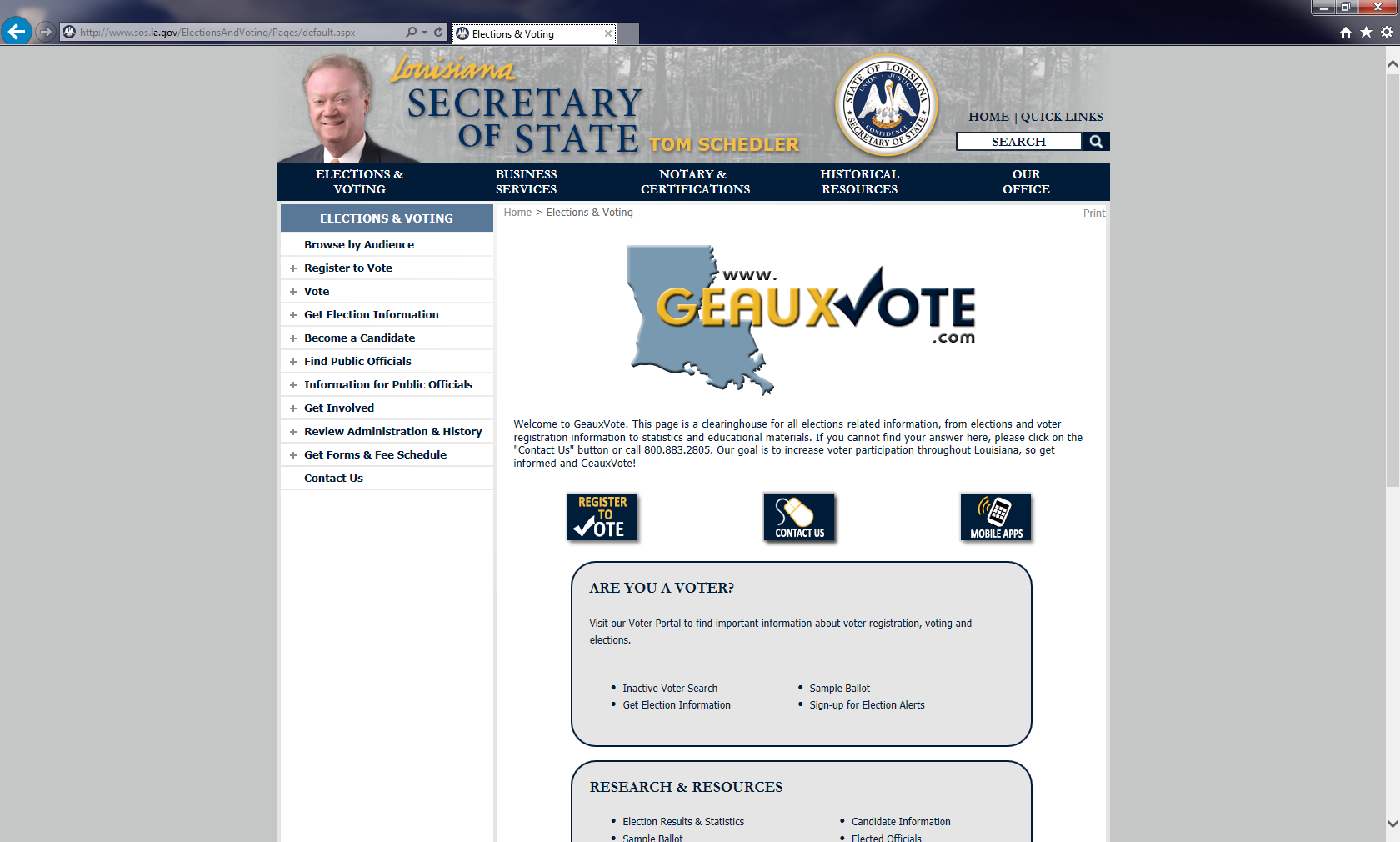 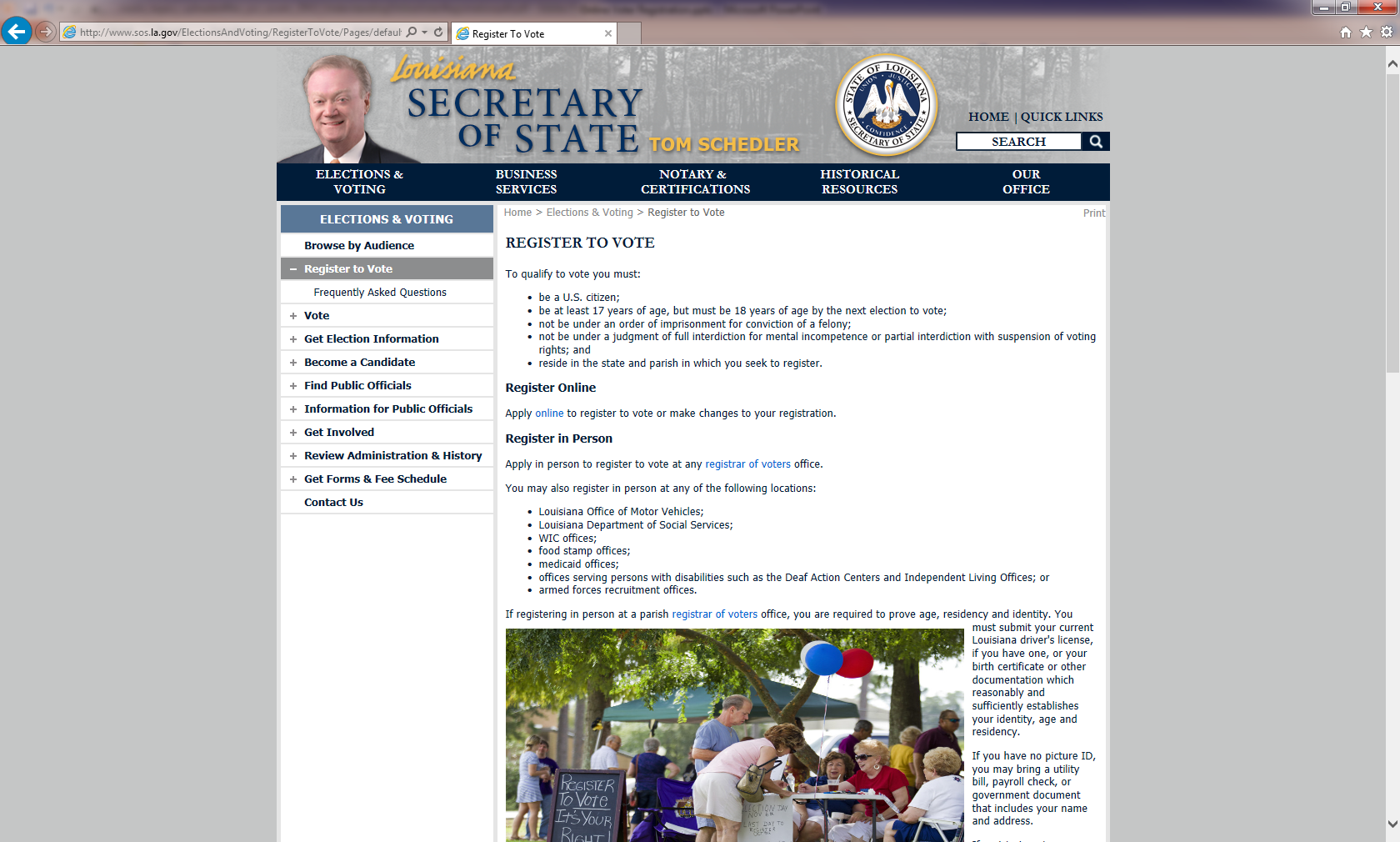 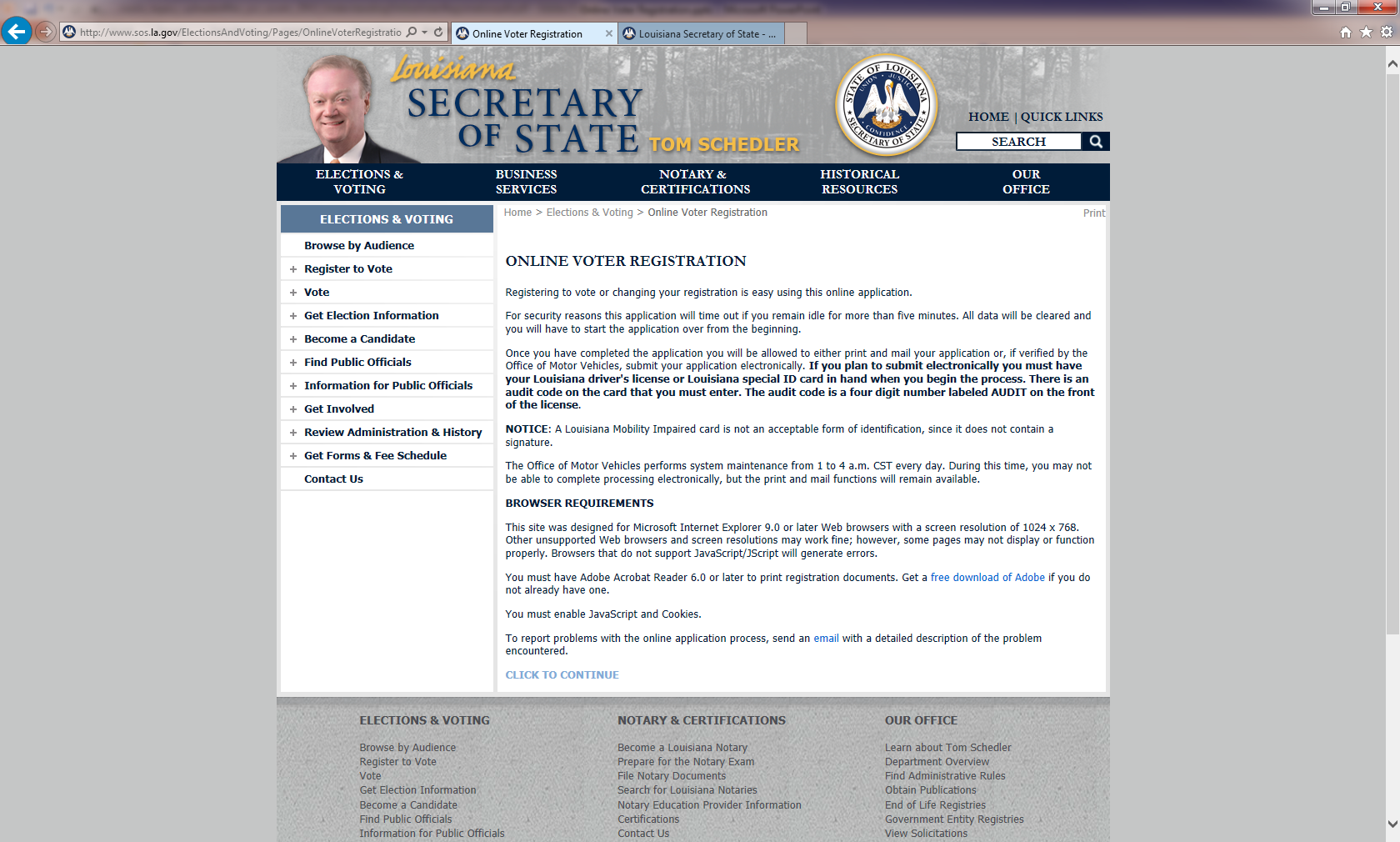 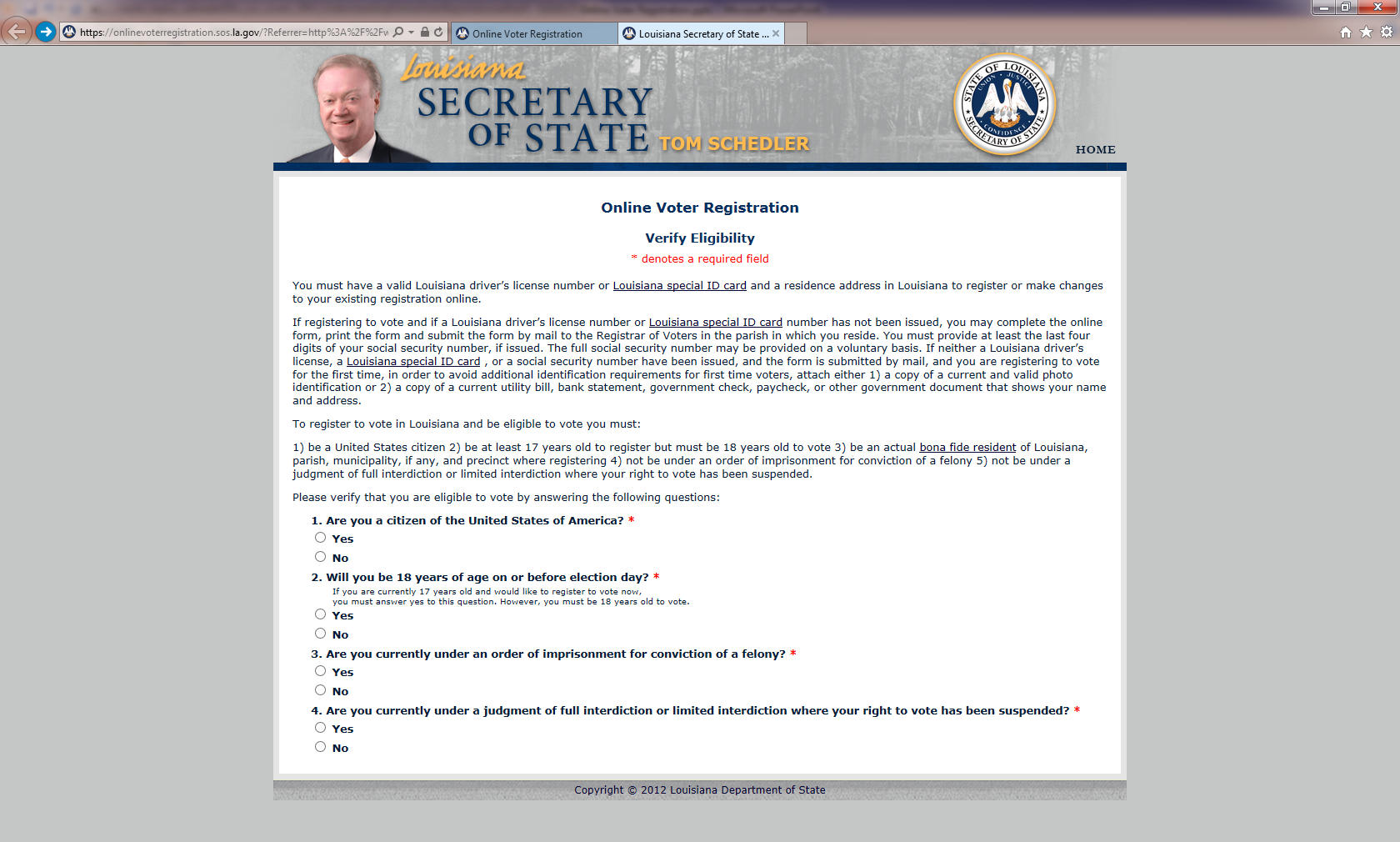 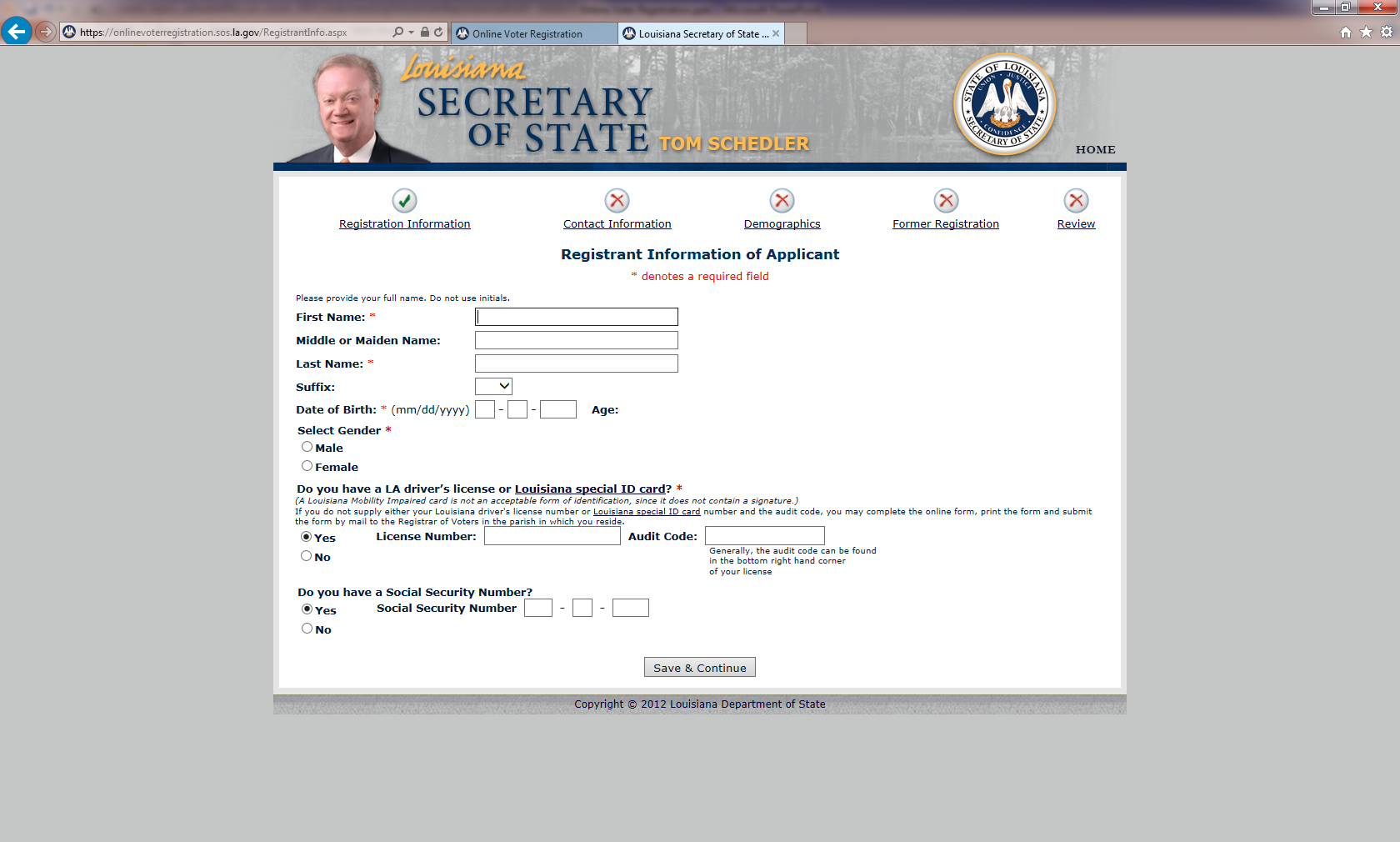 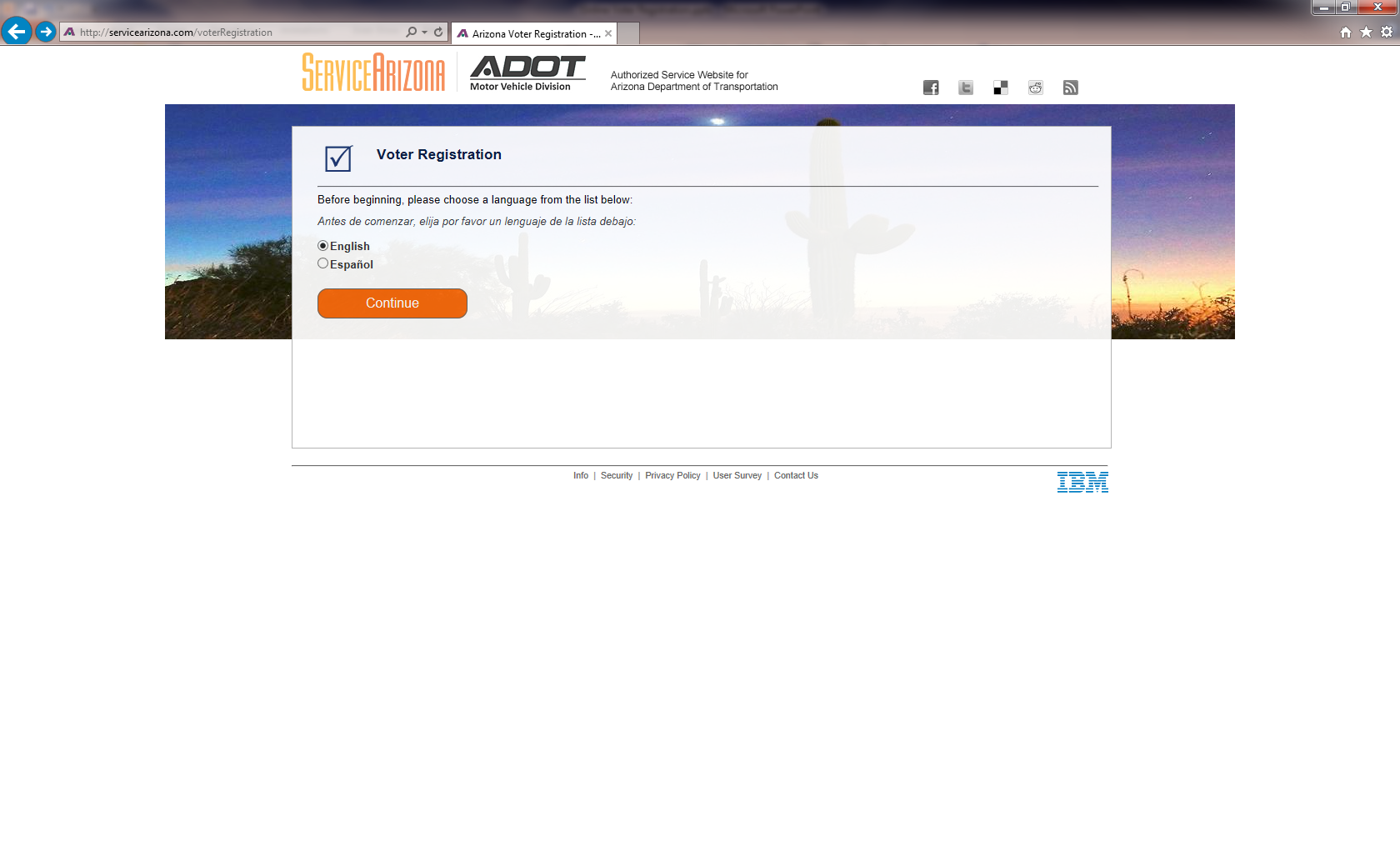 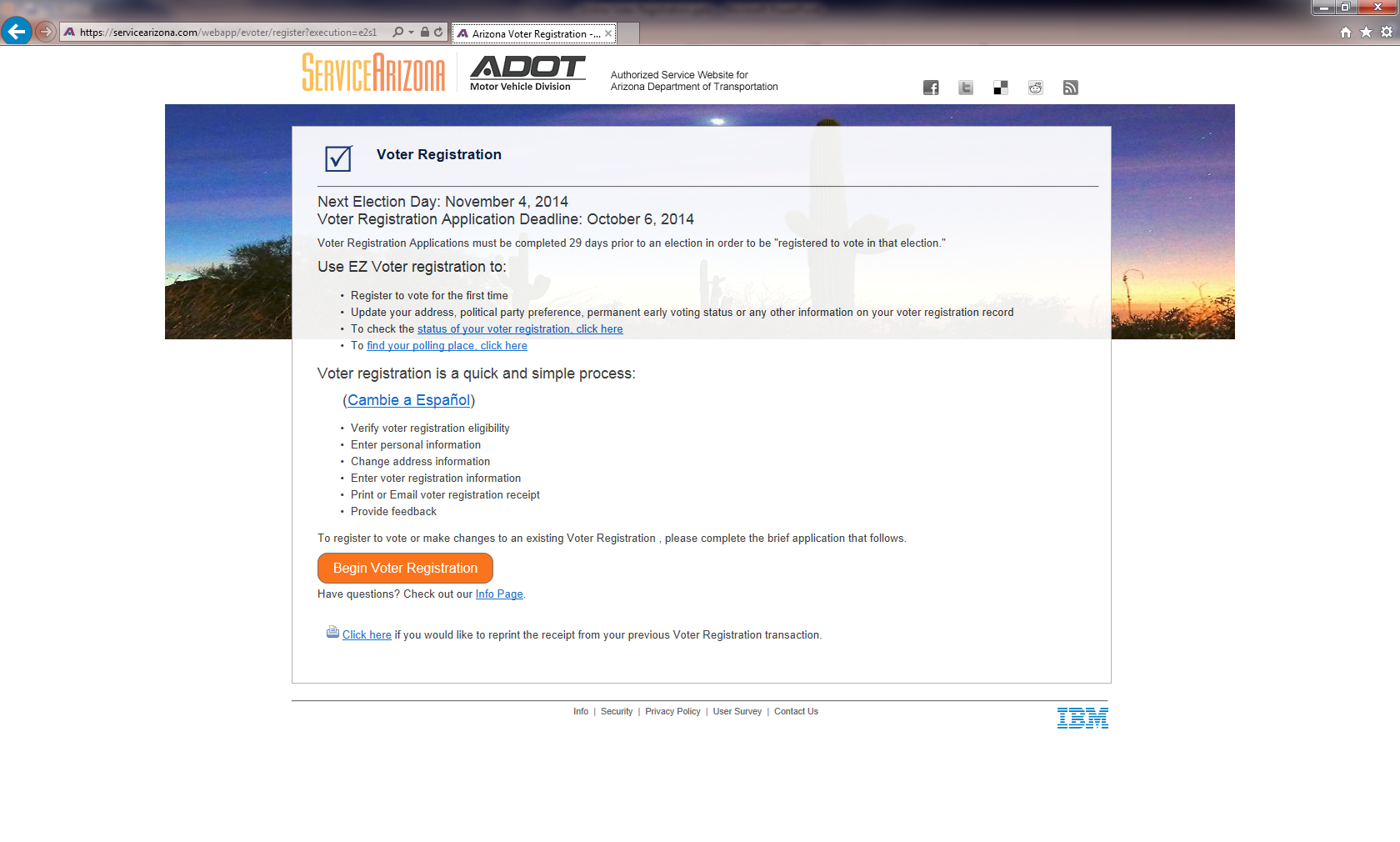 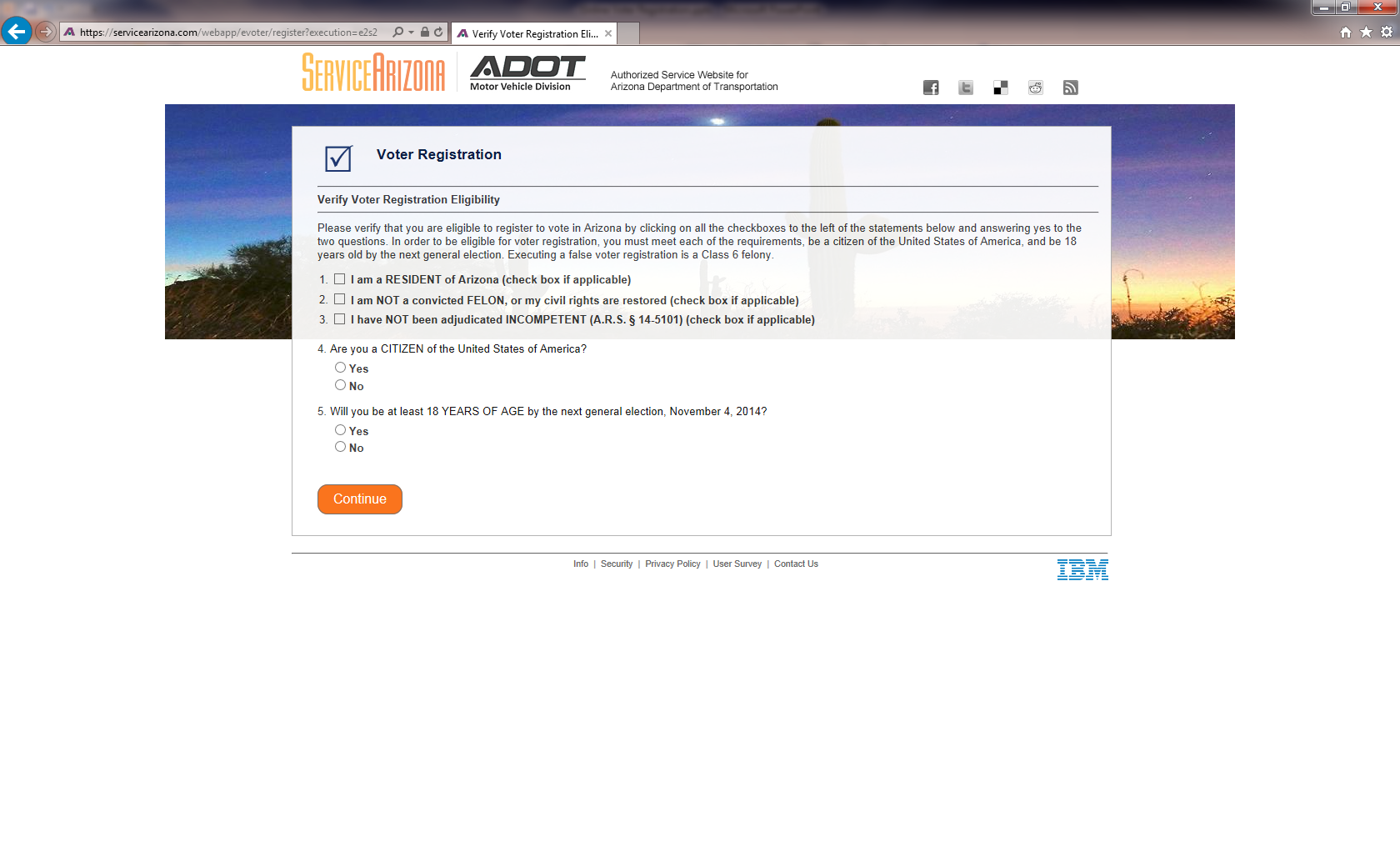 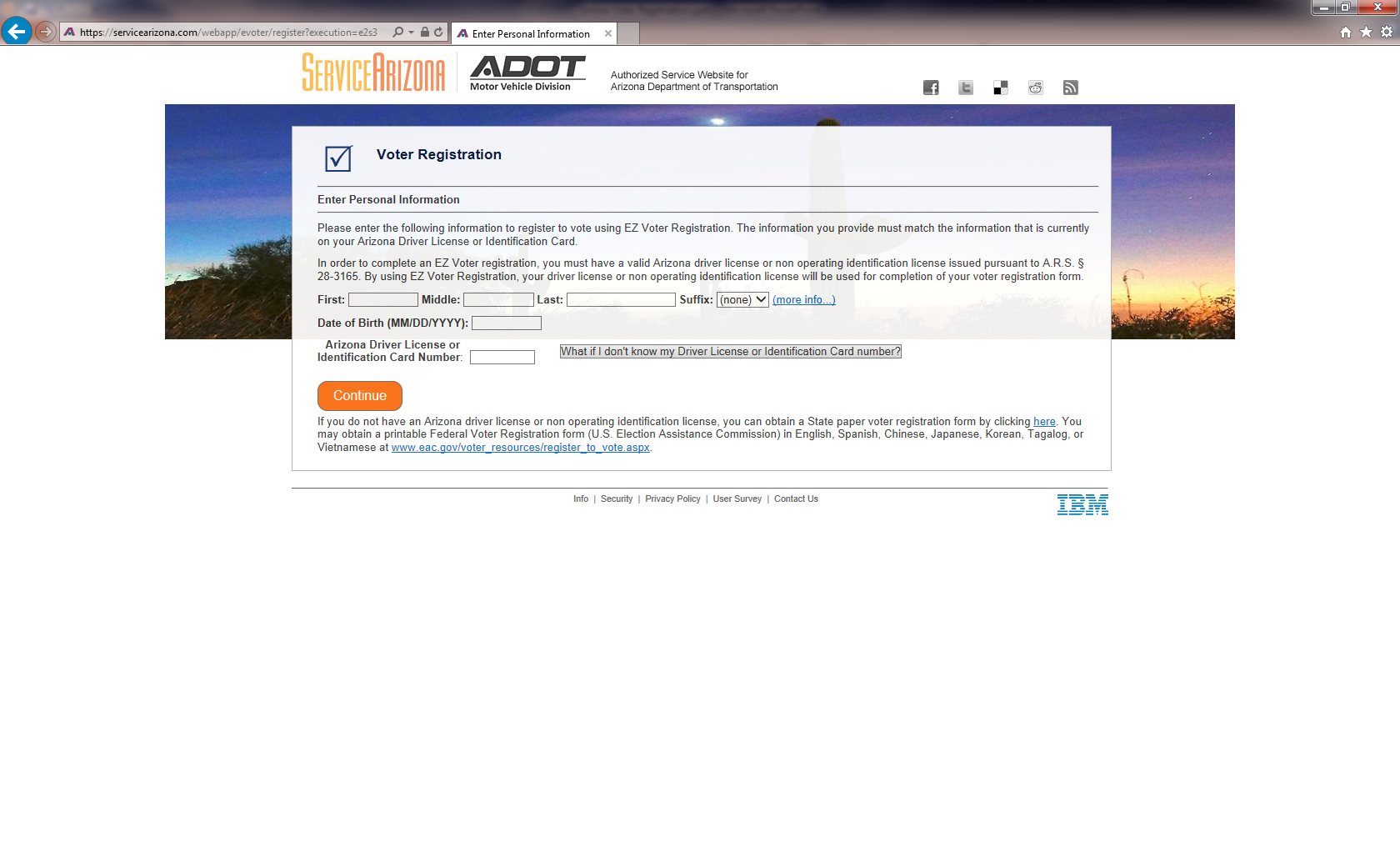 Discussion & Questions


For more information, contact:
Policy & Research Division
601-359-1621
www.sos.ms.gov